Fast Algorithms for Mining Association Rules
Brian Chase
Why?
Retailers now have massive databases full of transactional history
Simply transaction date and list of items
Is it possible to gain insights from this data?
How are items in a database associated
Association Rules predict members of a set given other members in the set
Why?
Example Rules:
98% of customers that purchase tires get automotive services done
Customers which buy mustard and ketchup also buy burgers
Goal: find these rules from just transactional data
Rules help with: store layout, buying patterns, add-on sales, etc
Basic Notation
Association Rule
Support Example
Support(Cereal)
4/8 = .5
Support(Cereal => Milk) 
3/8 = .375
Confidence Example
Confidence(Cereal => Milk)
3/4 = .75
Confidence(Bananas => Bread)
1/3 = .33333…
Two Subproblems
Discovering rules can be broken into two subproblems:
1: Find all sets of items (itemsets) that have support above the minimum support (these are called large itemsets)
2: Use large item sets to find rules with at least minimum confidence
Paper focuses on subproblem 1
Determining Large Itemsets
Algorithms make multiple passes over the data (D) to determine which itemsets are large
First pass: 
Count support of individual items
Subsequent Passes: 
Use previous pass’s sets to determine new potential large item sets (candidate large itemsets sets)
Count support for candidates by passing over data (D) and remove ones not above minsup
Repeat
Determining Large Itemsets
Additional Notation
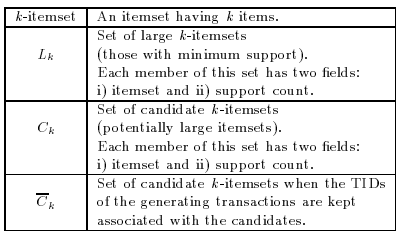 Apriori Algorithm High Level
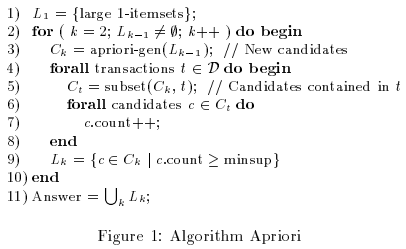 Apriori-Gen
Step 1: Join
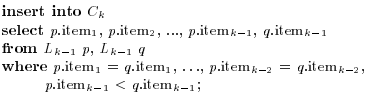 Join the k-1itemsets that differ by only the last element
Ensure ordering (prevent duplicates)
Apriori-Gen
Step 2: Prune
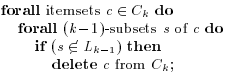 Apriori-Gen Example
Step 1: Join (k = 4)
*** Assume numbers 1-5 correspond to individual items
{1,2,3}
{1,2,4}
{1,2,5}
{1,3,5}
{2,3,4}
{2,3,5}
{3,4,5}
{1,2,3,4}
Apriori-Gen Example
Step 1: Join (k = 4)
{1,2,3}
{1,2,4}
{1,2,5}
{1,3,5}
{2,3,4}
{2,3,5}
{3,4,5}
{1,2,3,4}
{1,2,3,5}
Apriori-Gen Example
Step 1: Join (k = 4)
{1,2,3}
{1,2,4}
{1,2,5}
{1,3,5}
{2,3,4}
{2,3,5}
{3,4,5}
{1,2,3,4}
{1,2,3,5}
{1,2,4,5}
Apriori-Gen Example
Step 1: Join (k = 4)
{1,2,3}
{1,2,4}
{1,2,5}
{1,3,5}
{2,3,4}
{2,3,5}
{3,4,5}
{1,2,3,4}
{1,2,3,5}
{1,2,4,5}
{2,3,4,5}
Apriori-Gen Example
Step 1: Join (k = 4)
{1,2,3}
{1,2,4}
{1,2,5}
{1,3,5}
{2,3,4}
{2,3,5}
{3,4,5}
{1,2,3,4}
{1,2,3,5}
{1,2,4,5}
{2,3,4,5}
Apriori-Gen Example
Step 2: Prune (k = 4)
Remove itemsets that can’t possibly have the possible support because there is a subset in it which doesn’t have the level of support i.e. not in the previous pass (k-1)
{1,2,3}
{1,2,4}
{1,2,5}
{1,3,5}
{2,3,4}
{2,3,5}
{3,4,5}
{1,2,3,4}
{1,2,3,5}
{1,2,4,5}
{2,3,4,5}
Apriori-Gen Example
Step 2: Prune (k = 4)
{1,2,3}
{1,2,4}
{1,2,5}
{1,3,5}
{2,3,4}
{2,3,5}
{3,4,5}
{1,2,3,4}
{1,2,3,5}
{1,2,4,5}
{2,3,4,5}
Apriori-Gen Example
Step 2: Prune (k = 4)
{1,2,3}
{1,2,4}
{1,2,5}
{1,3,5}
{2,3,4}
{2,3,5}
{3,4,5}
{1,2,3,4}
{1,2,3,5}
{1,2,4,5}
{2,3,4,5}
Apriori-Gen returns only {1,2,3,5}
Determining Large Itemsets
Cand-Gen AIS and SETM
{1,2,3}
{1,2,4}
{1,2,5}
{1,3,5}
{2,3,4}
{2,3,5}
{3,4,5}
{1,2,3,4}
{1,2,3,5}
{1,2,4,5}
{1,3,4,5}
{2,3,4,5}
Apriori Problem
Database of transactions is massive
Can be millions of transactions added an hour
Passing through database is expensive
Later passes transactions don’t contain large itemsets
Don’t need to check those transactions
AprioriTid
AprioriTid
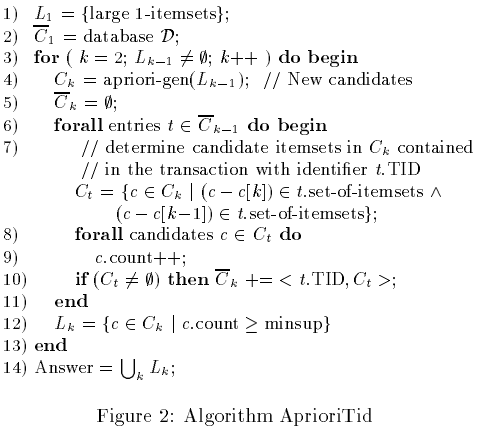 AprioriTid Example
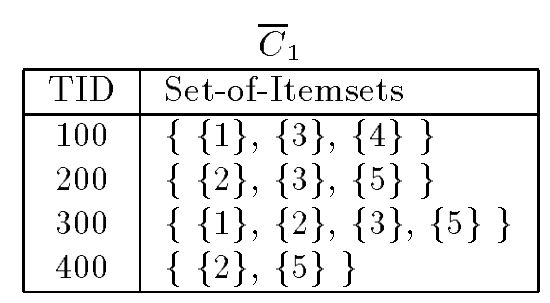 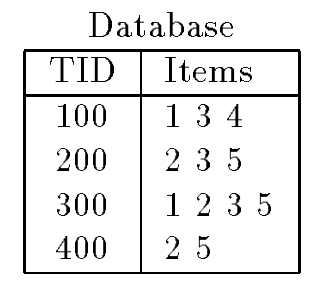 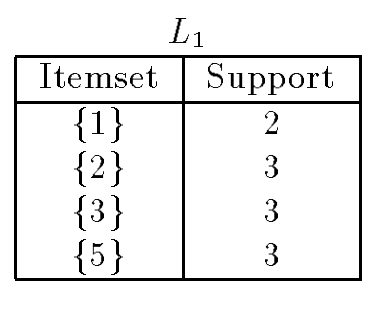 AprioriTid Example
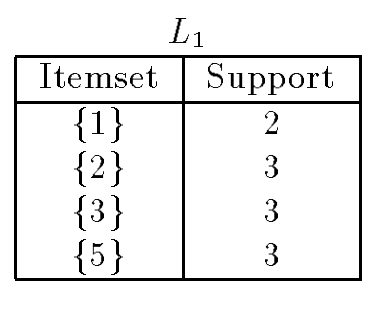 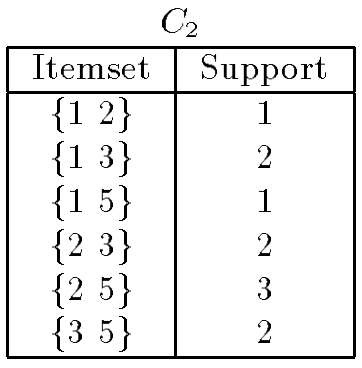 Apriori-gen
AprioriTid Example
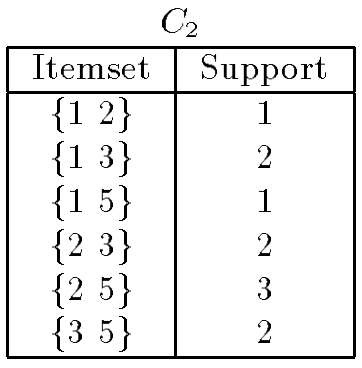 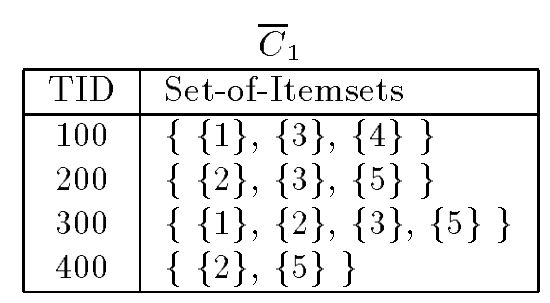 AprioriTid Example
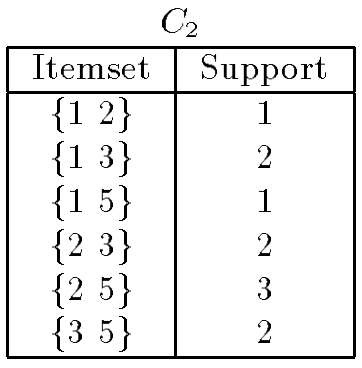 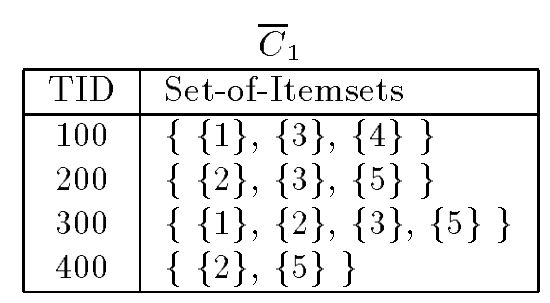 AprioriTid Example
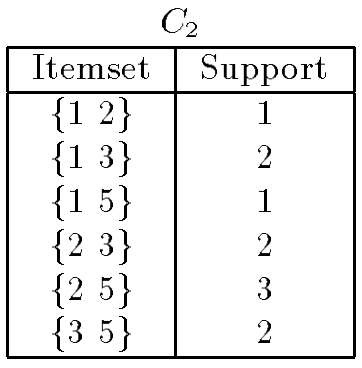 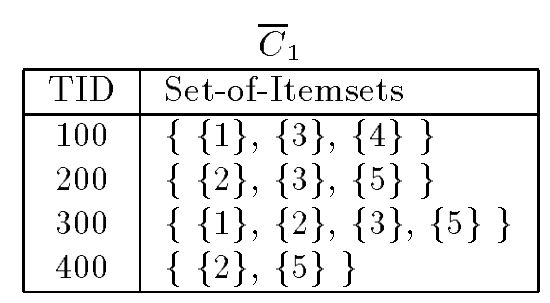 AprioriTid Example
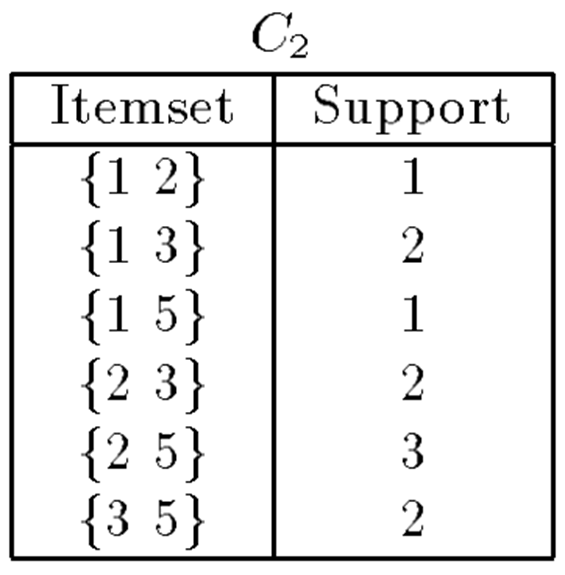 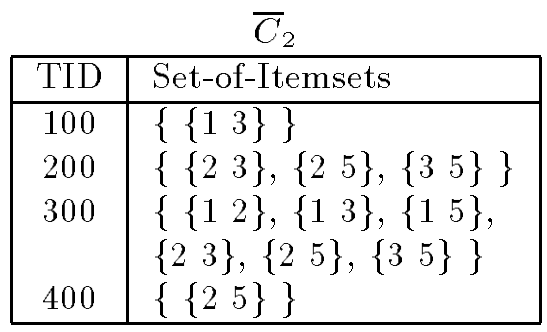 AprioriTid Example
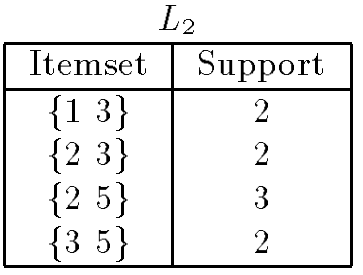 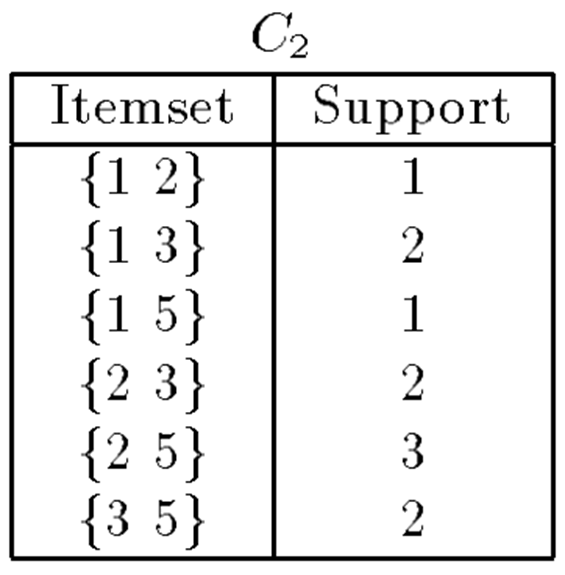 Minimum Support = 2
AprioriTid Example
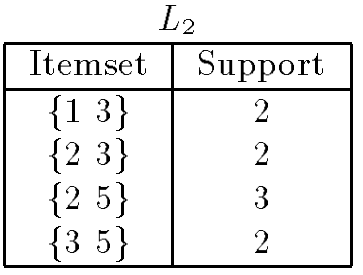 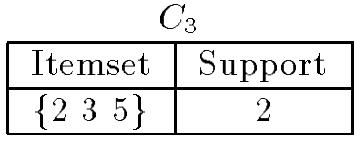 Apriori-gen
AprioriTid Example
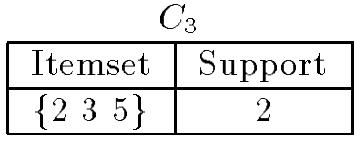 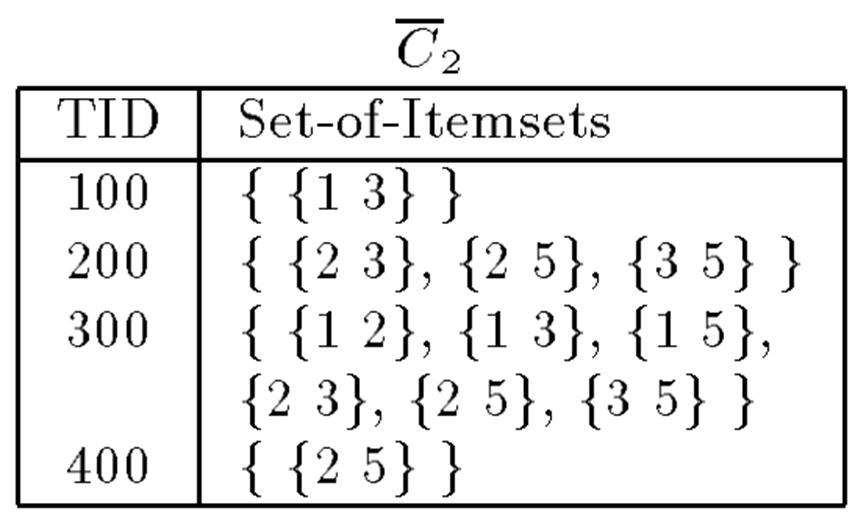 AprioriTid Example
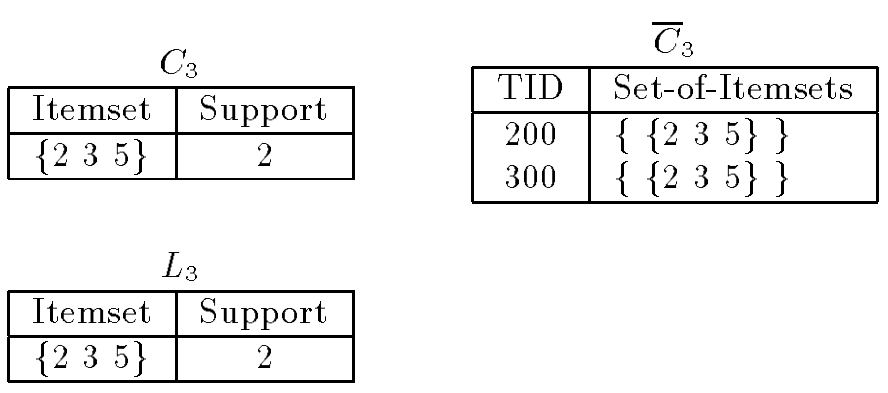 Performance
Synthetic data mimicking “real world” 
People tend to buy things in sets
Used the following parameters:
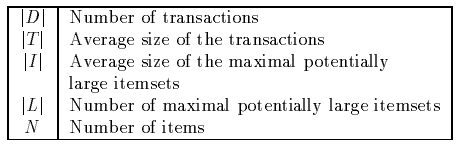 Pick the size of the next transaction from a Poisson distribution with mean |T| 
Randomly pick determined large itemset and put in transaction, if too big overflow into next transaction
Performance
With various parameters picked the data is graphed with time to minimum support
Obviously the lower the minimum support the longer it takes.
Performance
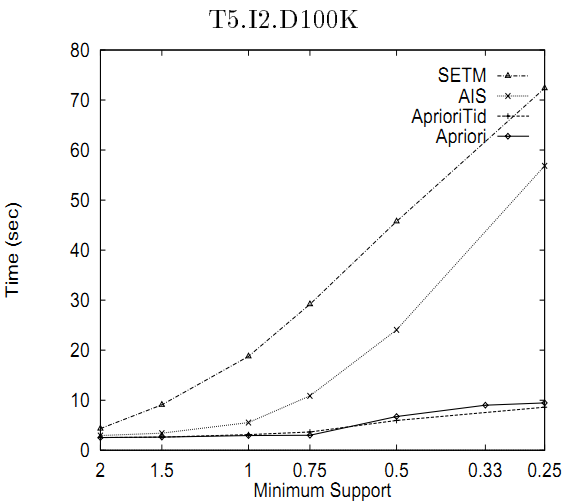 [Speaker Notes: SETM is only graphed once due to incredibly poor performance when average transaction size was large]
Performance
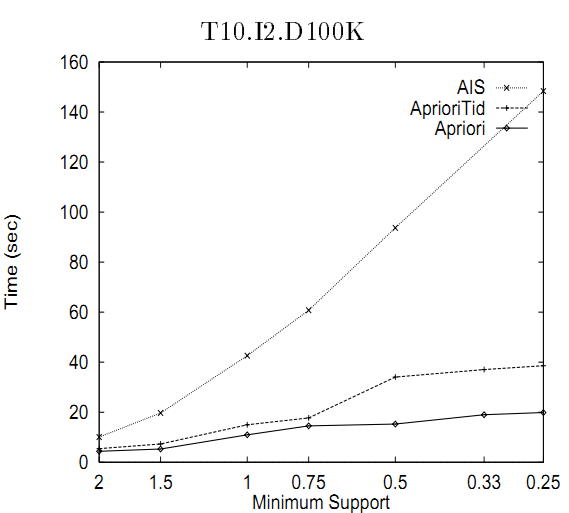 Performance
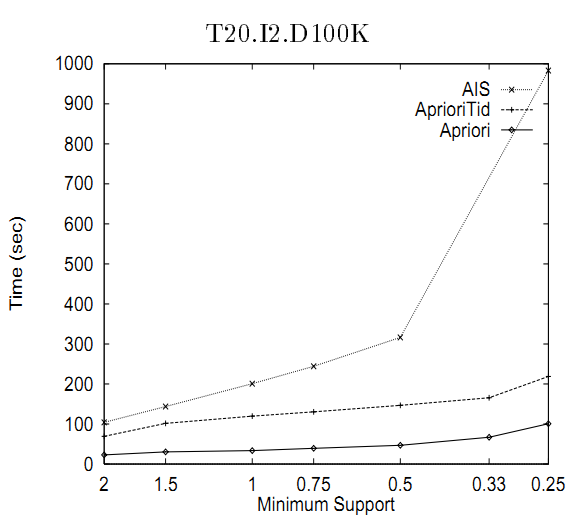 Performance
Performance
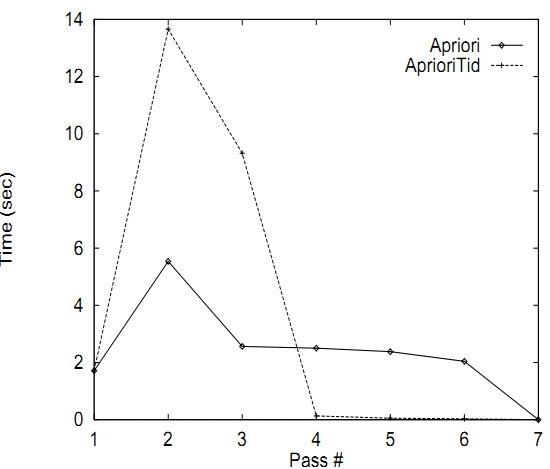 [Speaker Notes: What does this show us?]
Performance
AprioriHybrid
Hybrid Performance
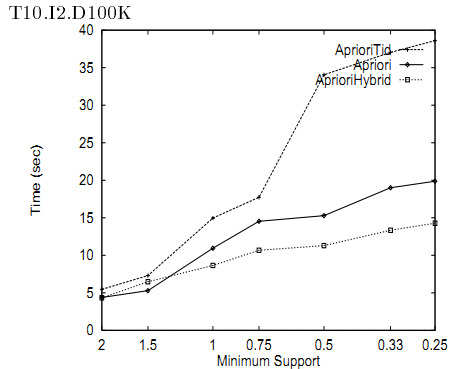 Hybrid Performance
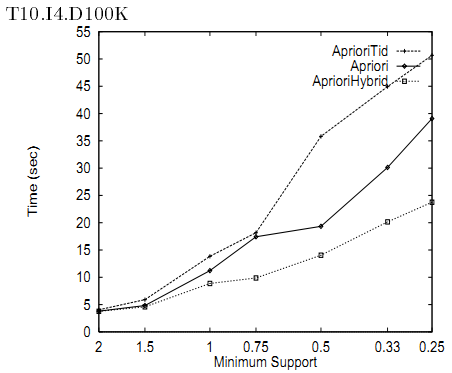 Hybrid Performance
Additional tests showed that and increase in the number of items and transaction size still has the hybrid mostly being better or equal to apriori 
When switch happens too late performance is slightly worse